Introduction
I am Hungry Monster!

I am always hungry and I love eating lots of food.

Can you help me work out how many things are left on each plate after I have eaten some?
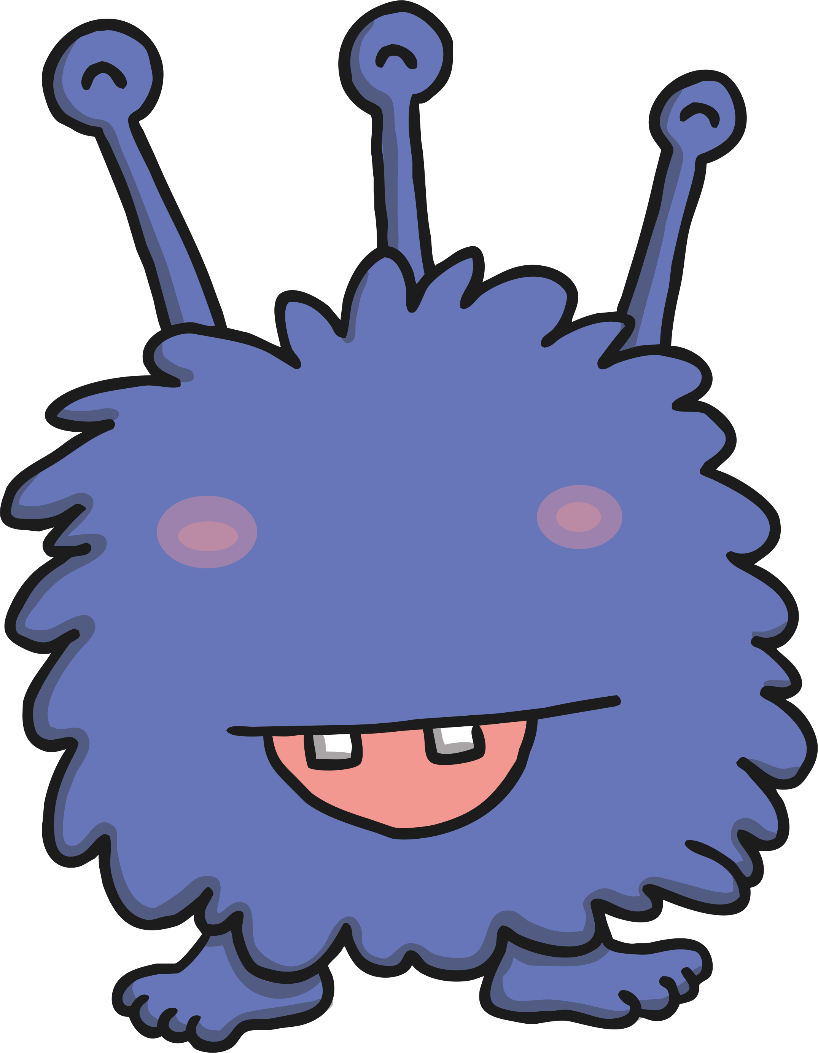 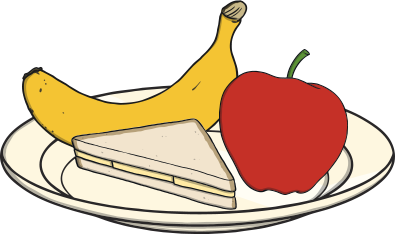 How many buns are on the plate?
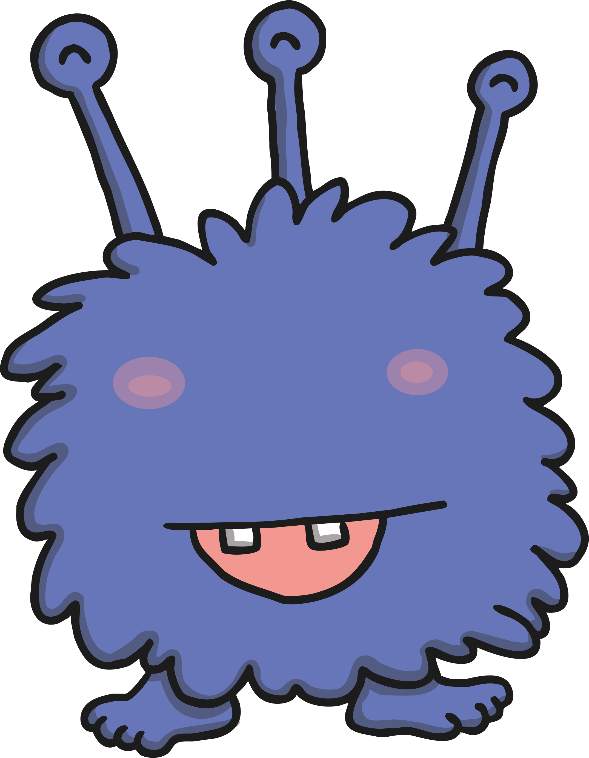 Click me!
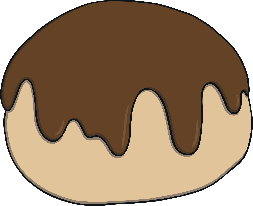 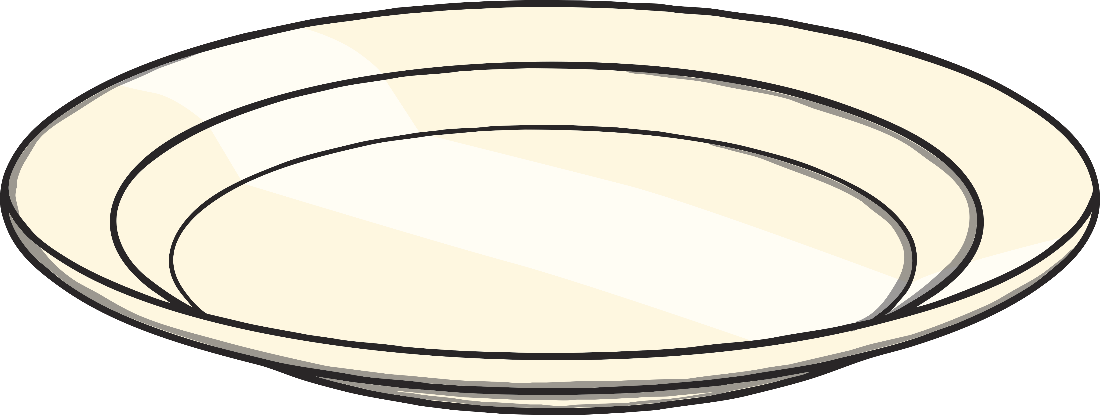 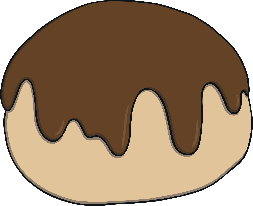 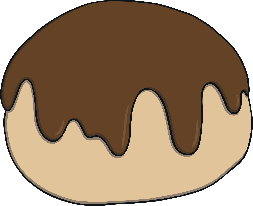 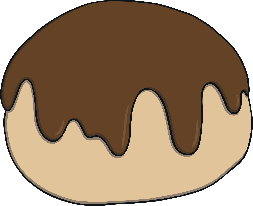 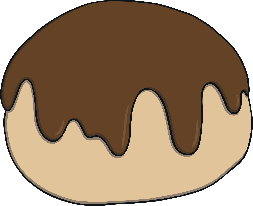 Answer
How many buns are left after Hungry Monster eats 1? Can you explain this to a friend using the number line?
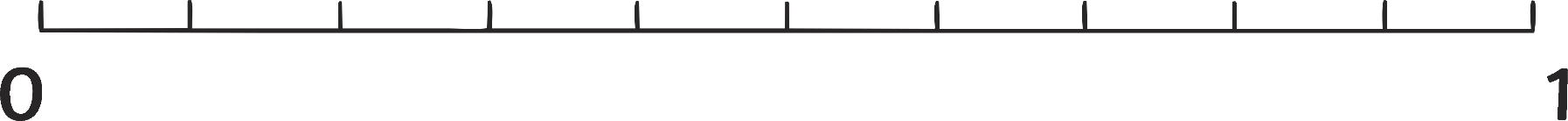 0
1
2
3
4
5
How many apples are on the plate?
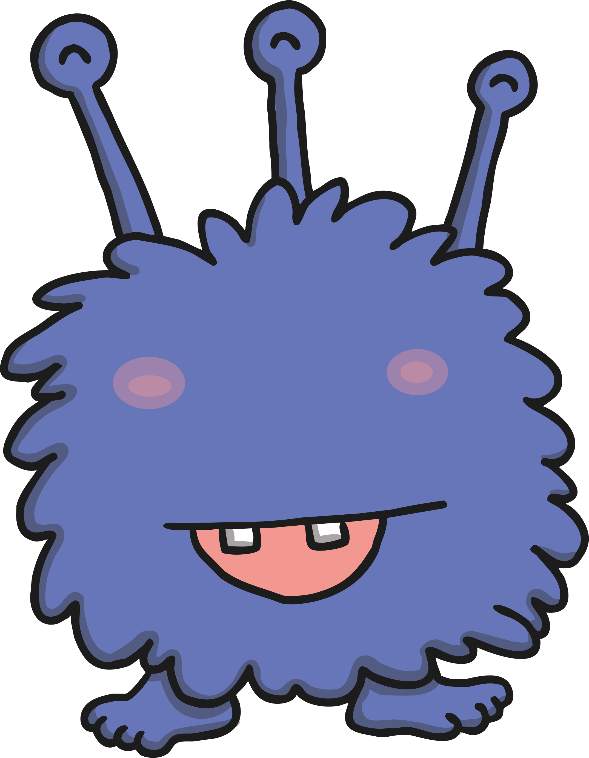 Click me!
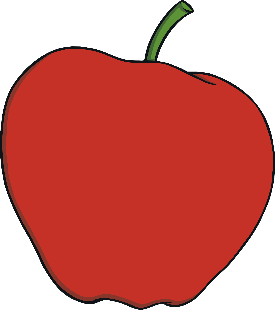 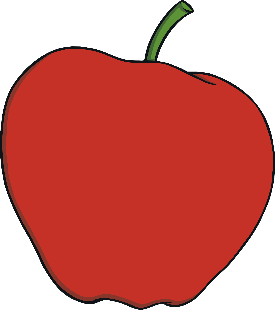 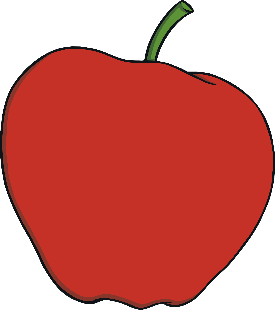 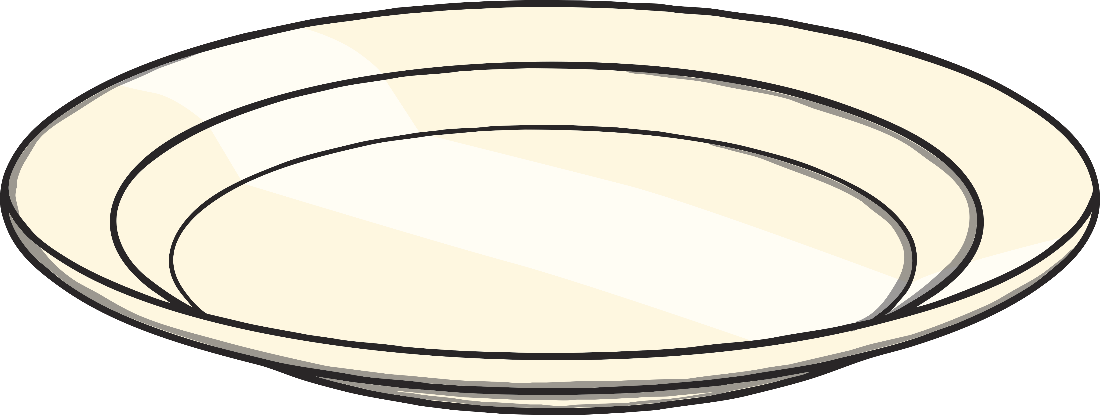 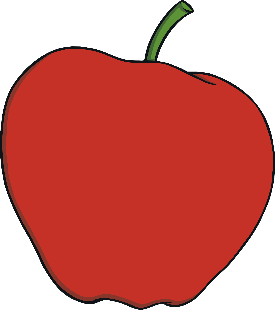 Answer
How many apples are left after Hungry Monster eats 1? Can you check this on the number line?
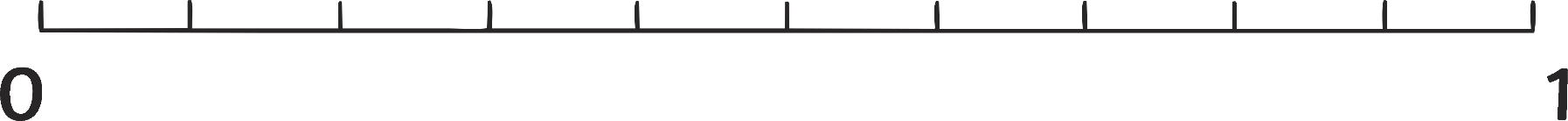 0
1
2
3
4
5
How many bananas are on the plate?
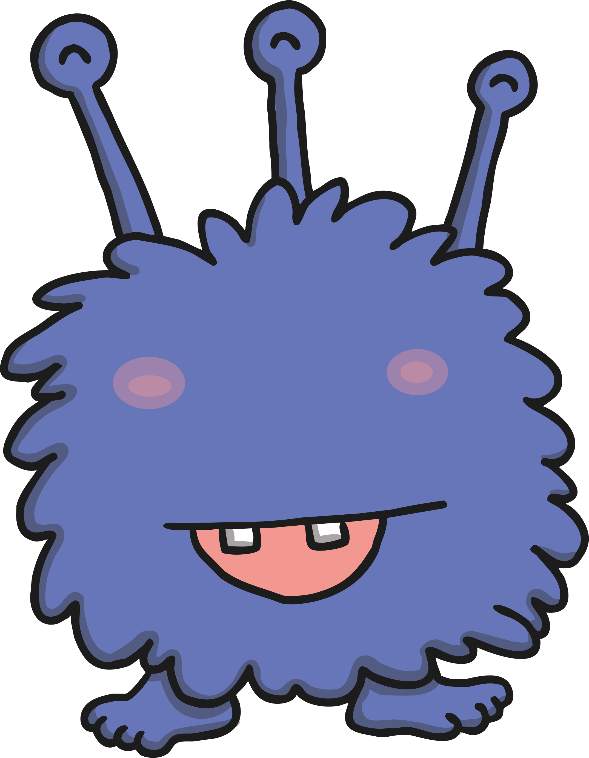 Click me!
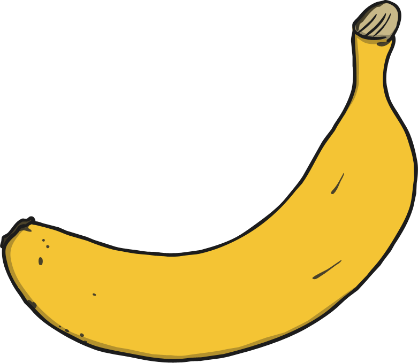 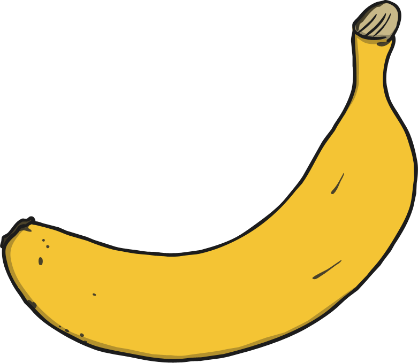 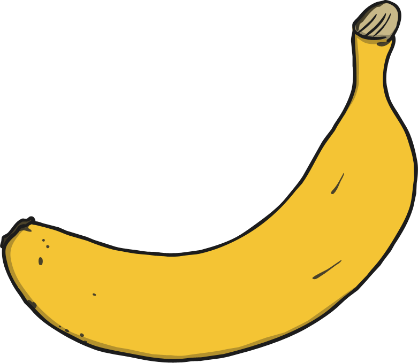 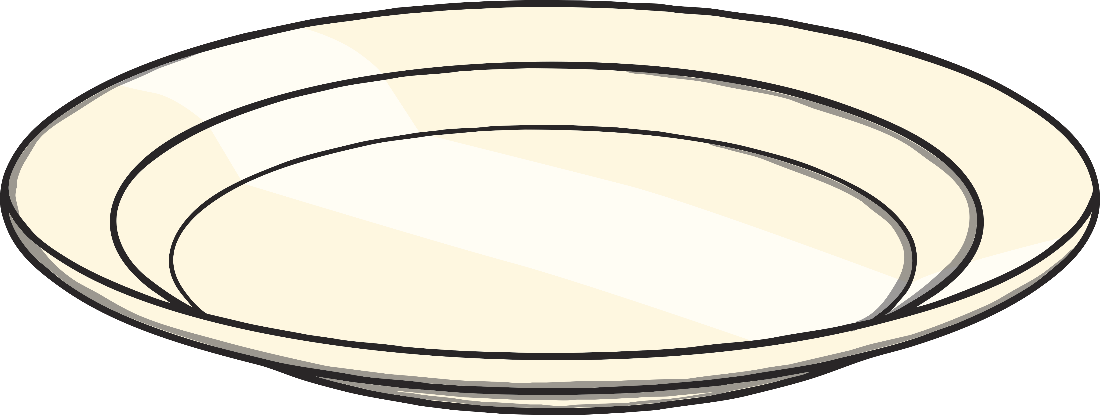 Answer
How many bananas are left after Hungry Monster eats 1? I think there will be 1 banana left. Am I correct? Why or why not?
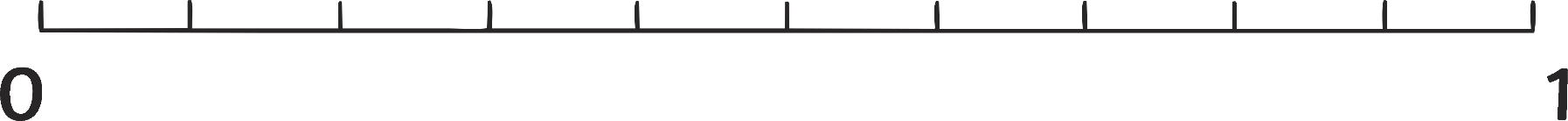 0
1
2
3
4
5
How many sandwiches are on the plate?
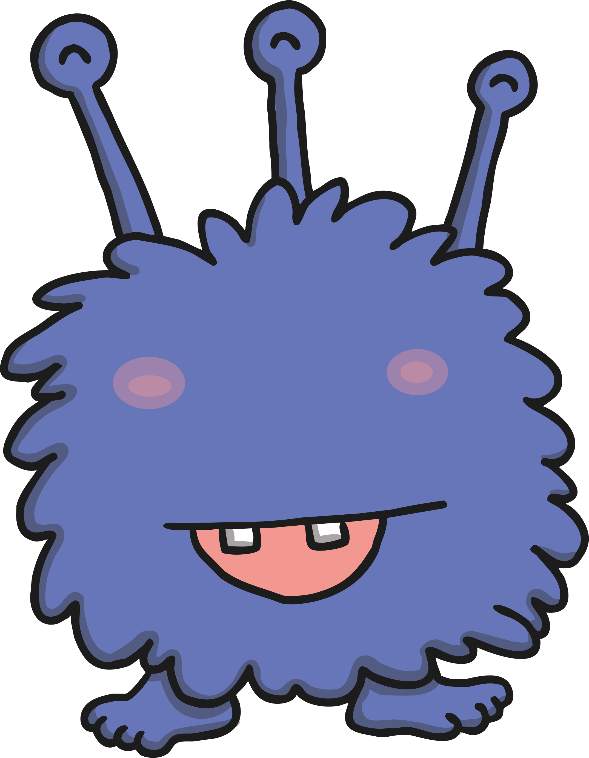 Click me!
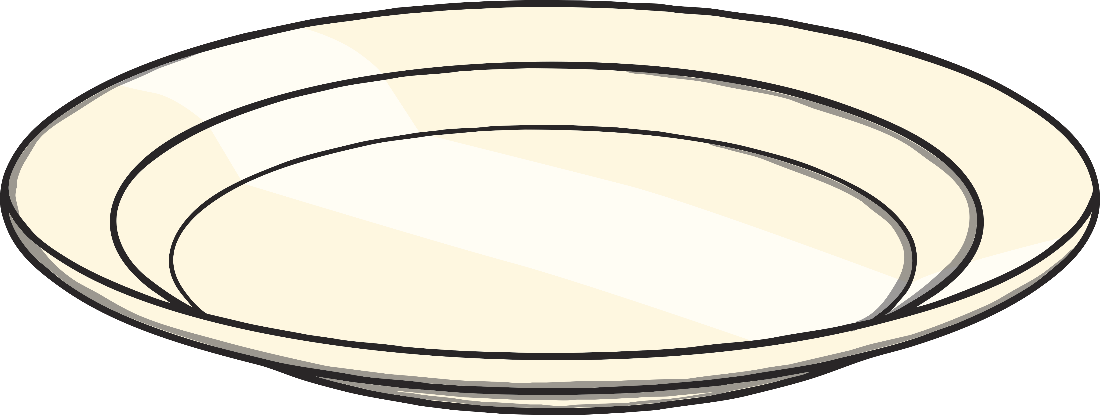 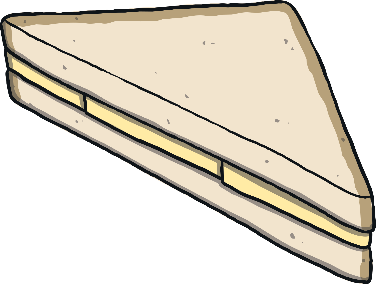 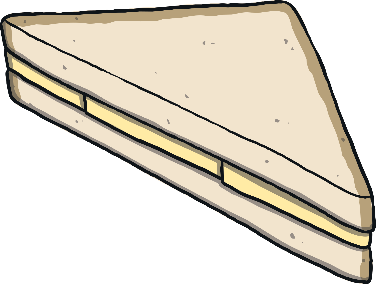 Answer
How many sandwiches are left after Hungry Monster eats 1? What do you notice happening on the number line?
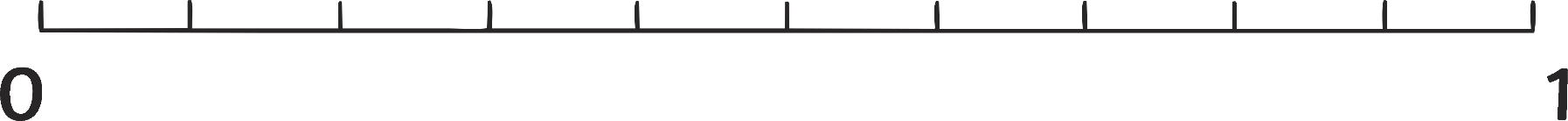 0
1
2
3
4
5
How many strawberries are on the plate?
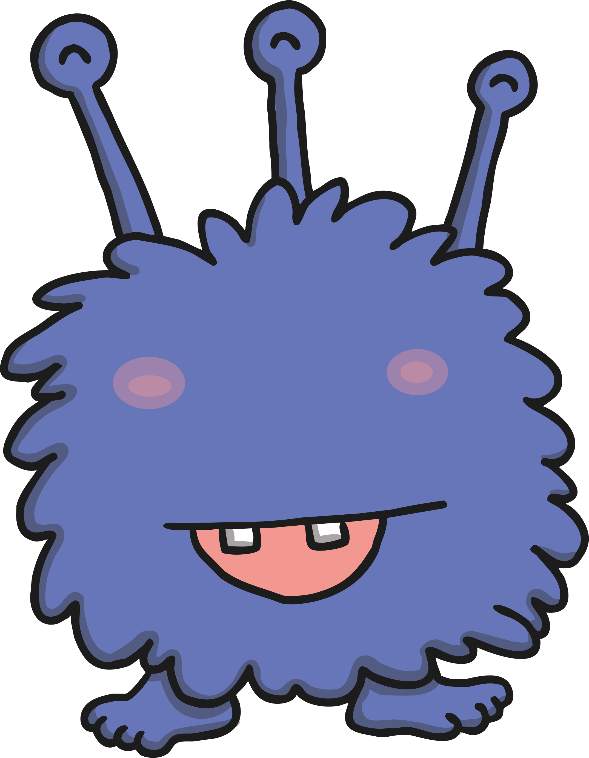 Click me!
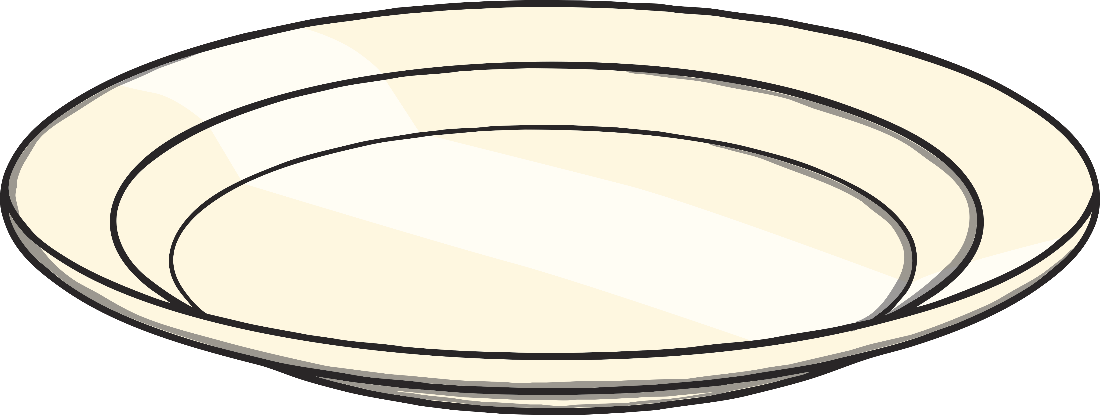 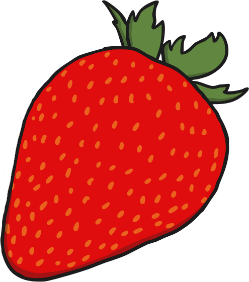 Answer
How many strawberries are left after Hungry Monster eats 1? Can you show a friend how to do this using your fingers?
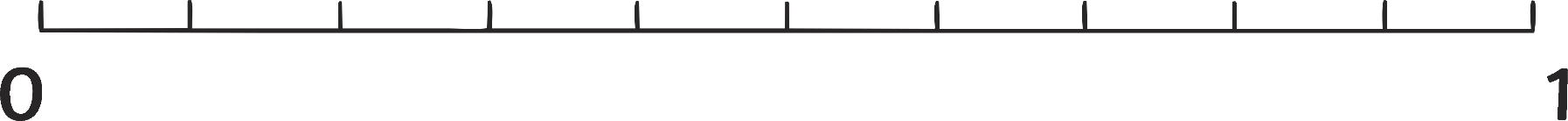 0
1
2
3
4
5
How many pears are on the plate?
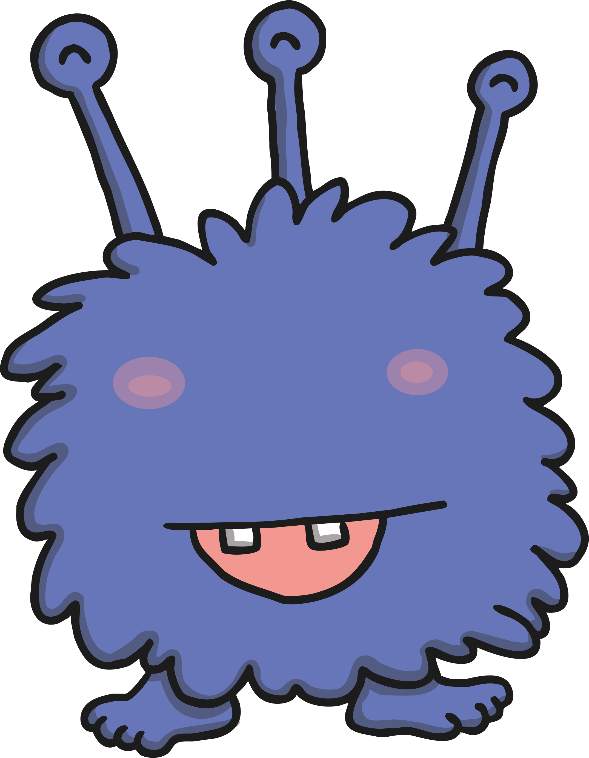 Click me!
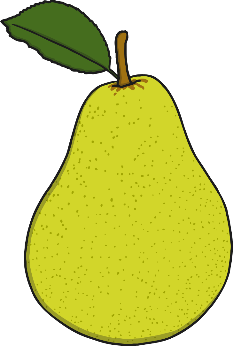 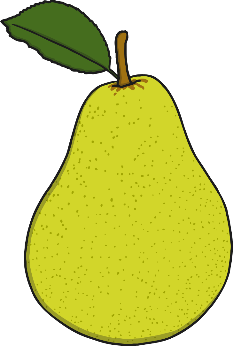 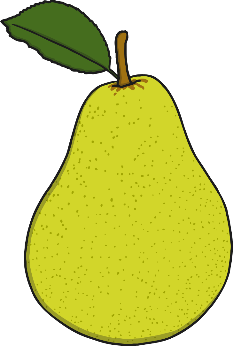 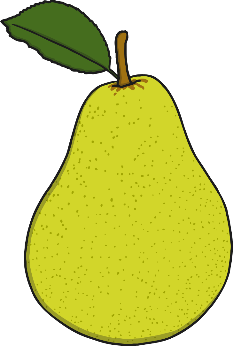 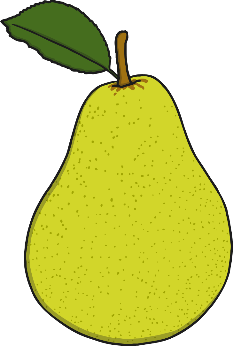 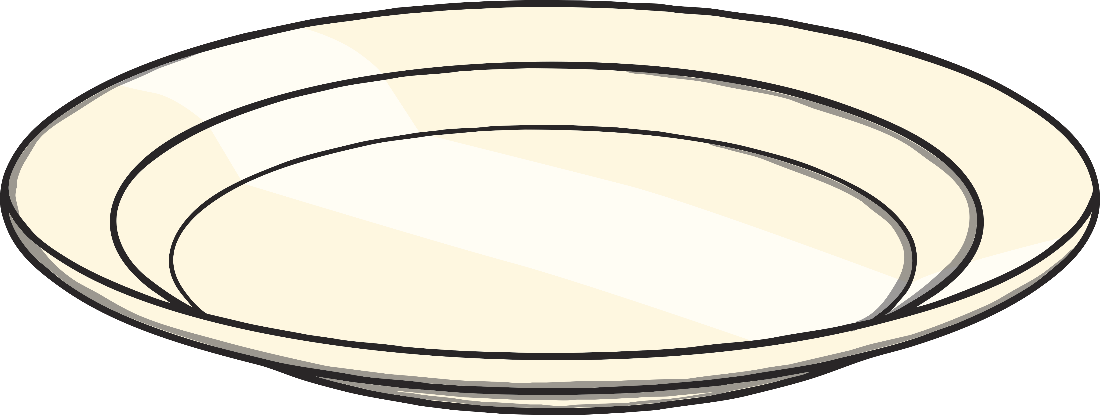 Answer
How many pears are left after Hungry Monster eats 2? Can you tell a friend about what Hungry Monster did?
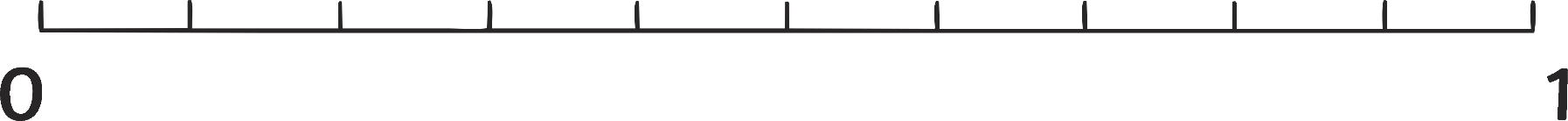 0
1
2
3
4
5
How many cakes are on the plate?
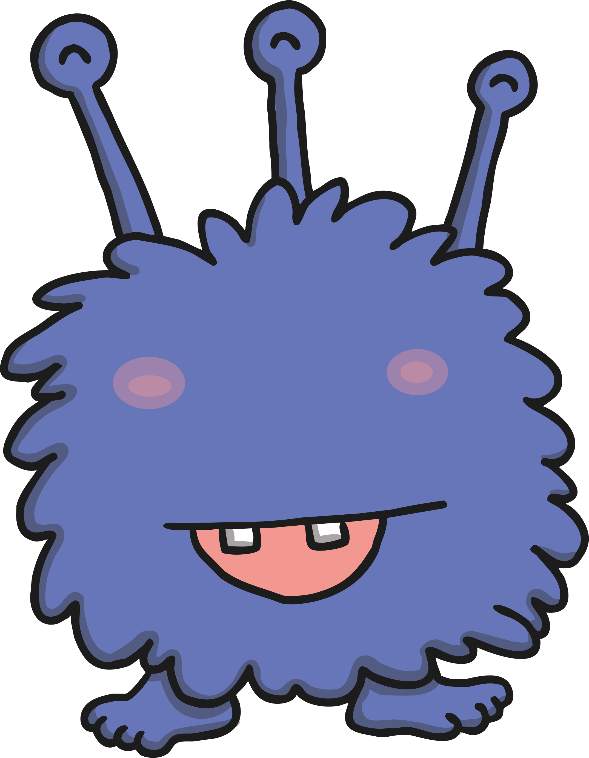 Click me!
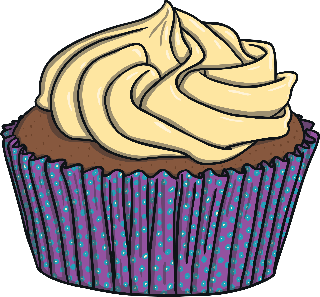 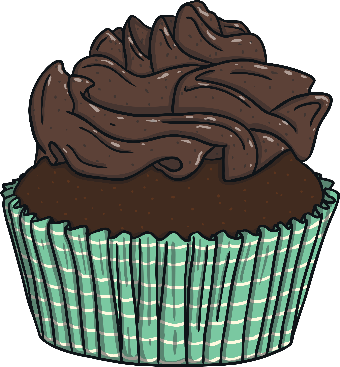 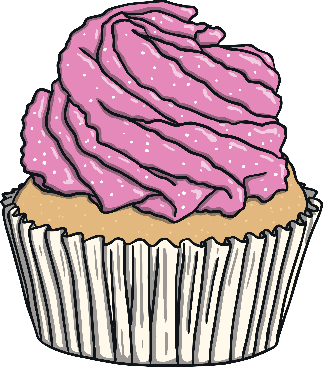 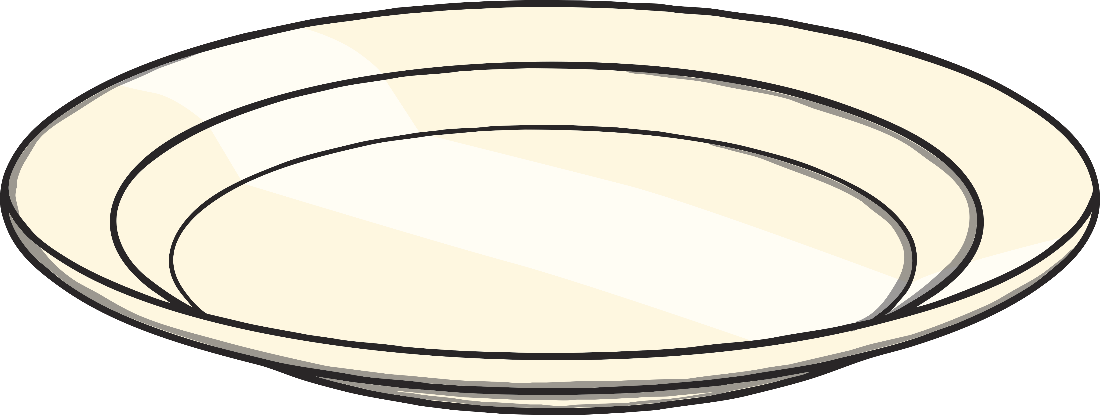 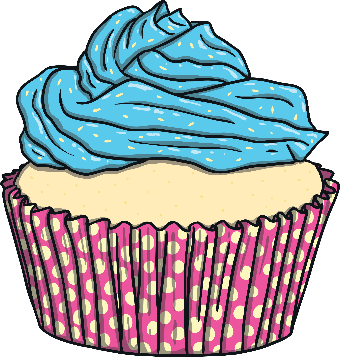 Answer
How many cakes are left after Hungry Monster eats 2? Can you say a sentence about the cakes using the words ‘take away’?
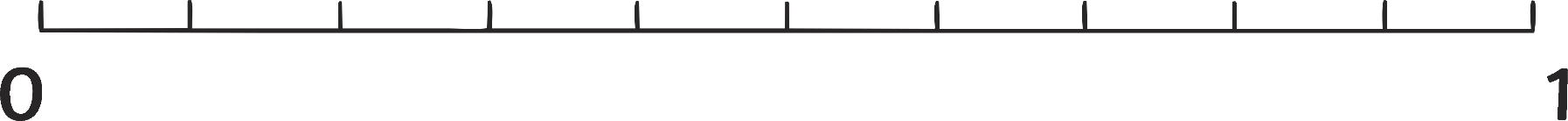 0
1
2
3
4
5
How many pies are on the plate?
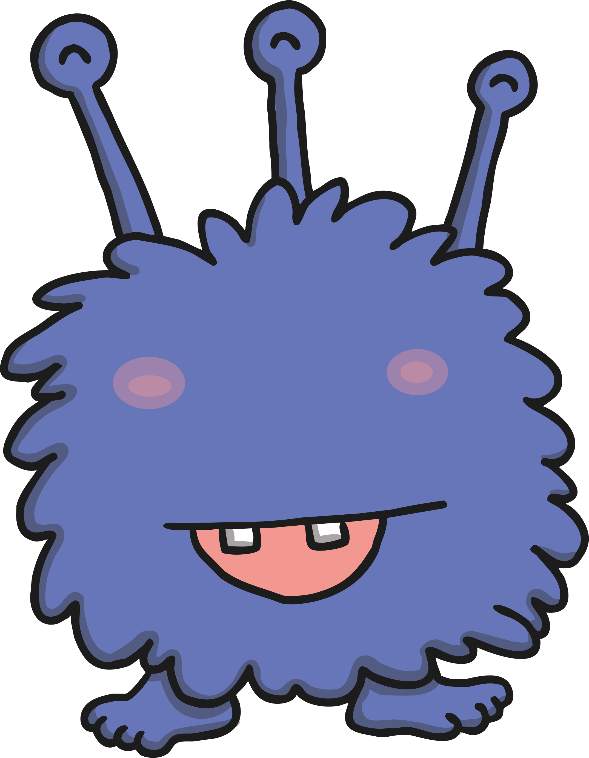 Click me!
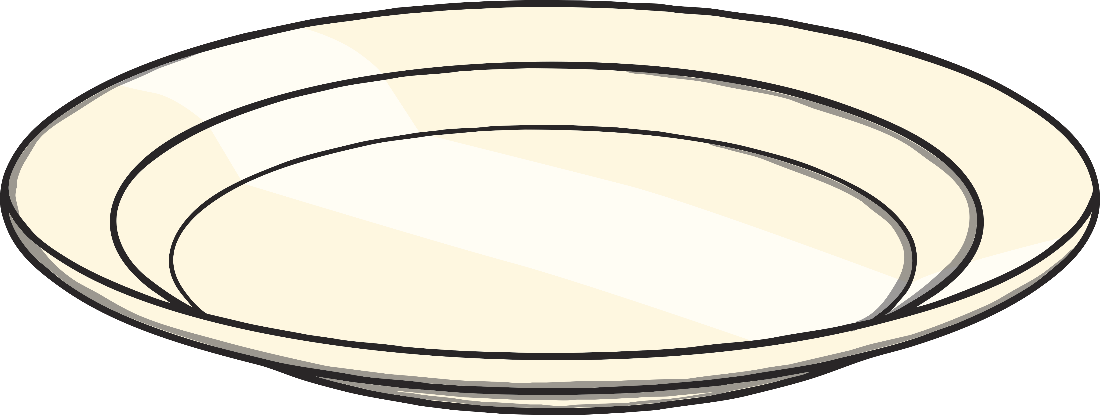 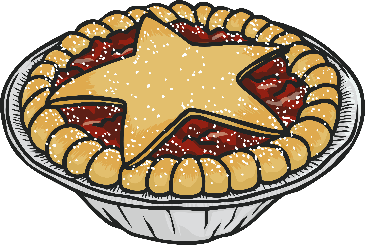 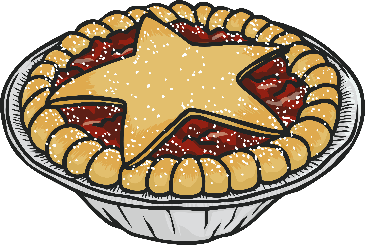 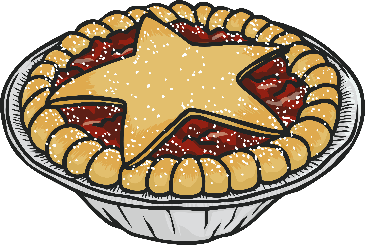 Answer
How many pies are left after Hungry Monster eats 3? When we take things away, what happens on a number line?
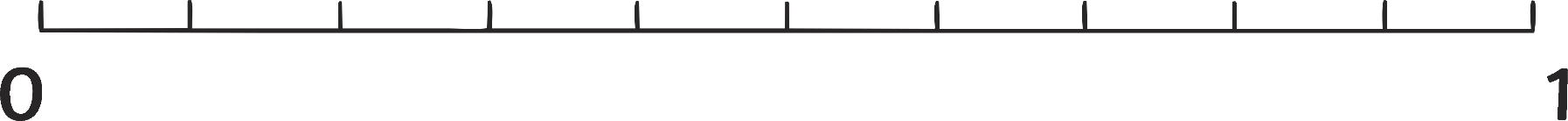 0
1
2
3
4
5
The End
Thank you for helping me to work out how much food is left for me to eat tomorrow!
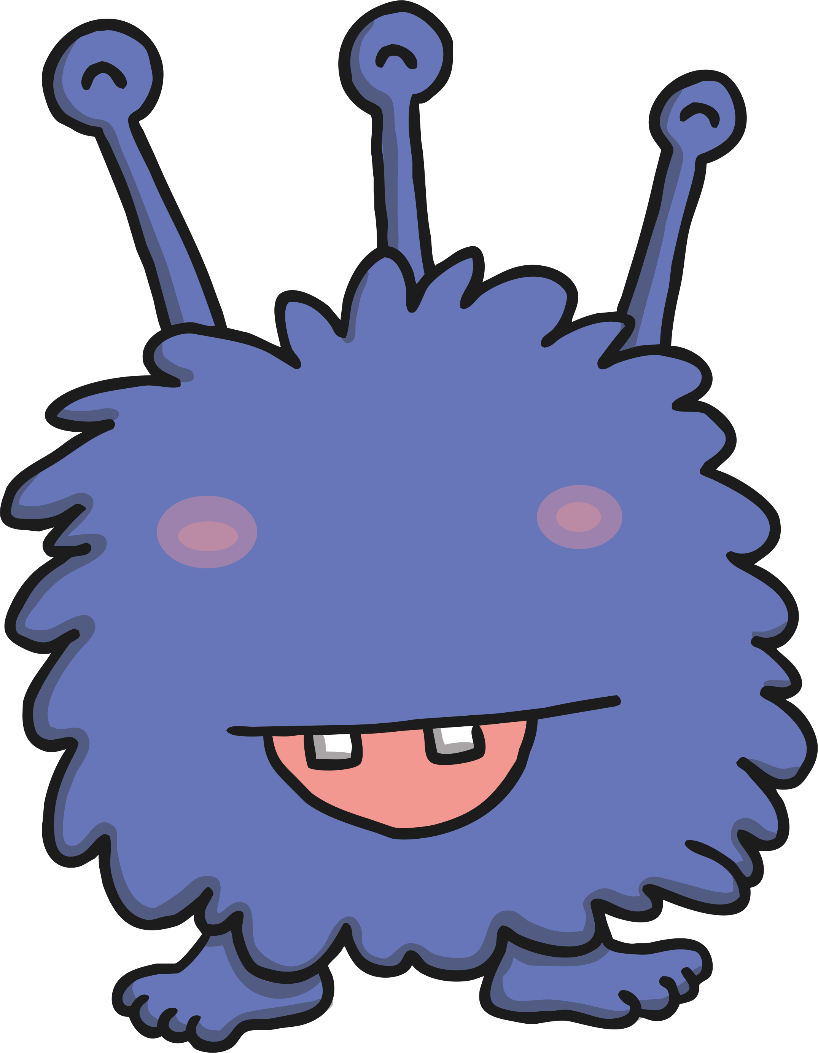 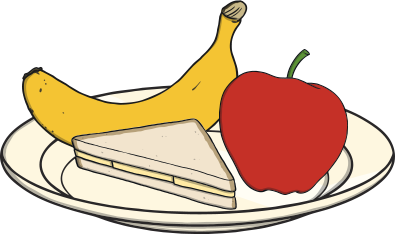 Click to play again.